Informații referitoare la reconcilierea contului de regularizare
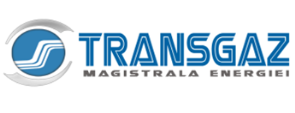 În cadrul procedurii de stabilire a venitului total și a tarifelor reglementate pentru activitatea de transport în perioada oct.2024 – sept.2025, ANRE a aprobat componentele de corecție ale venitului reglementat în valoare de   -19.851,58 mii lei si componenta de redistribuire a sporului de eficienta in valoare de -45.602,58 mii lei.